Addressing Drinking Water Vulnerability in Extreme Drought
L’Oreal Stepney, P.E.
Deputy Director, Office of Water, TCEQ
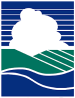 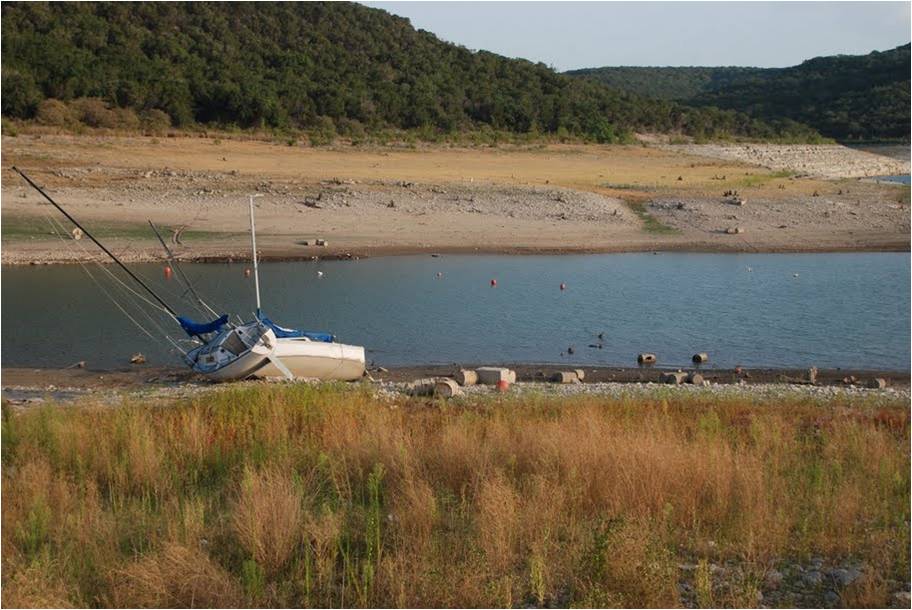 2011 Drought
October 4, 2011
97% of Texas in extreme or exceptional drought
Included all or part of all counties in Texas
February 21, 2012
37% of Texas in extreme or exceptional drought
Includes all or part of 124 counties in Texas
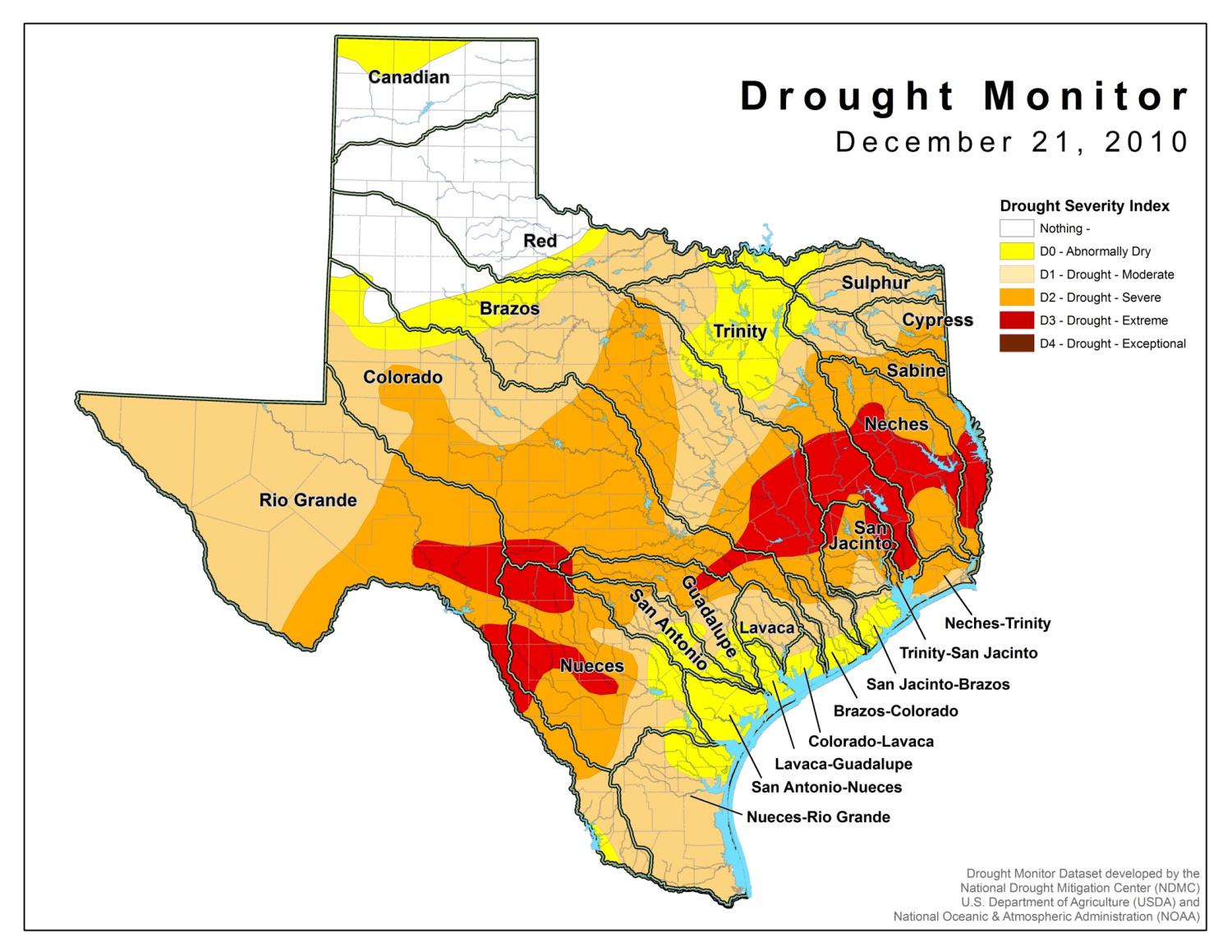 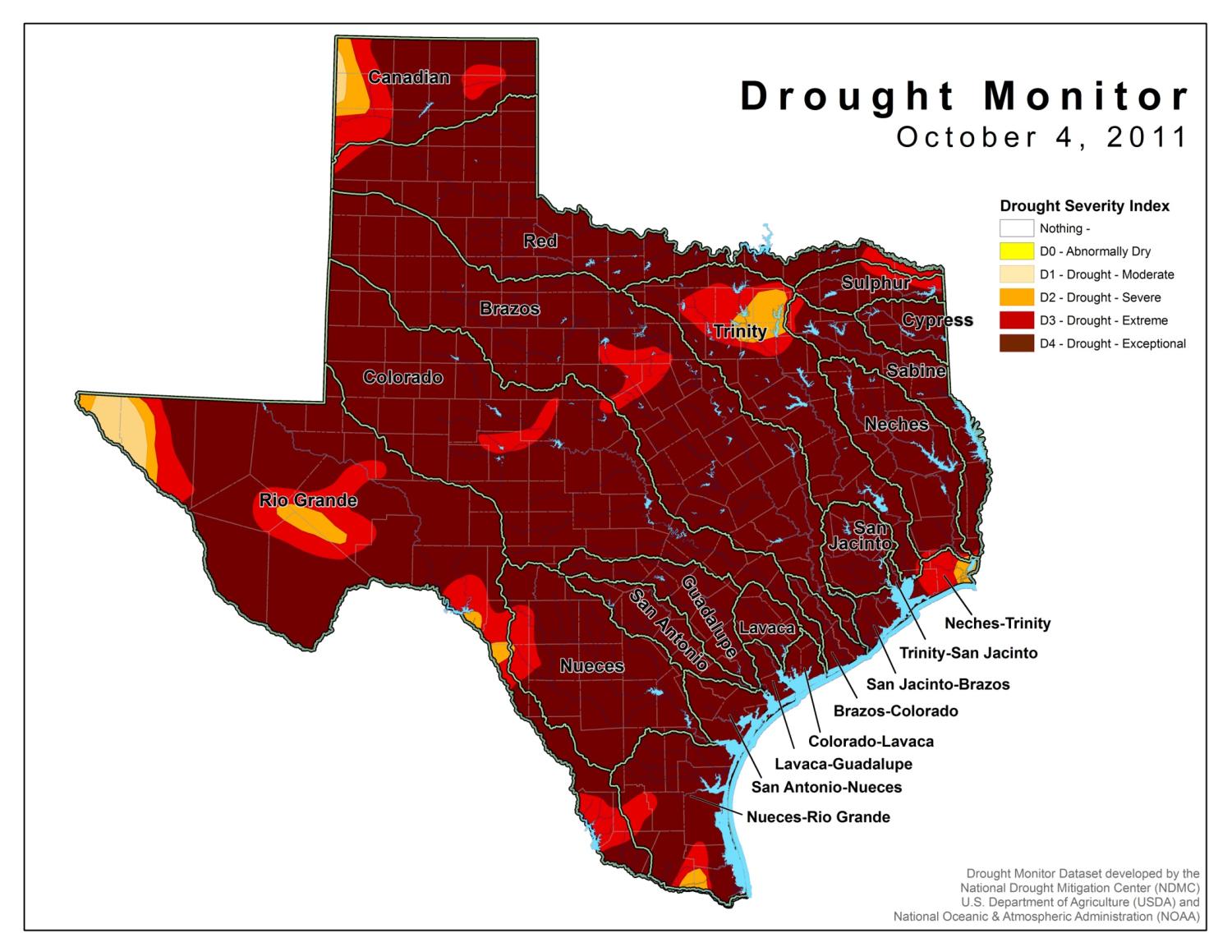 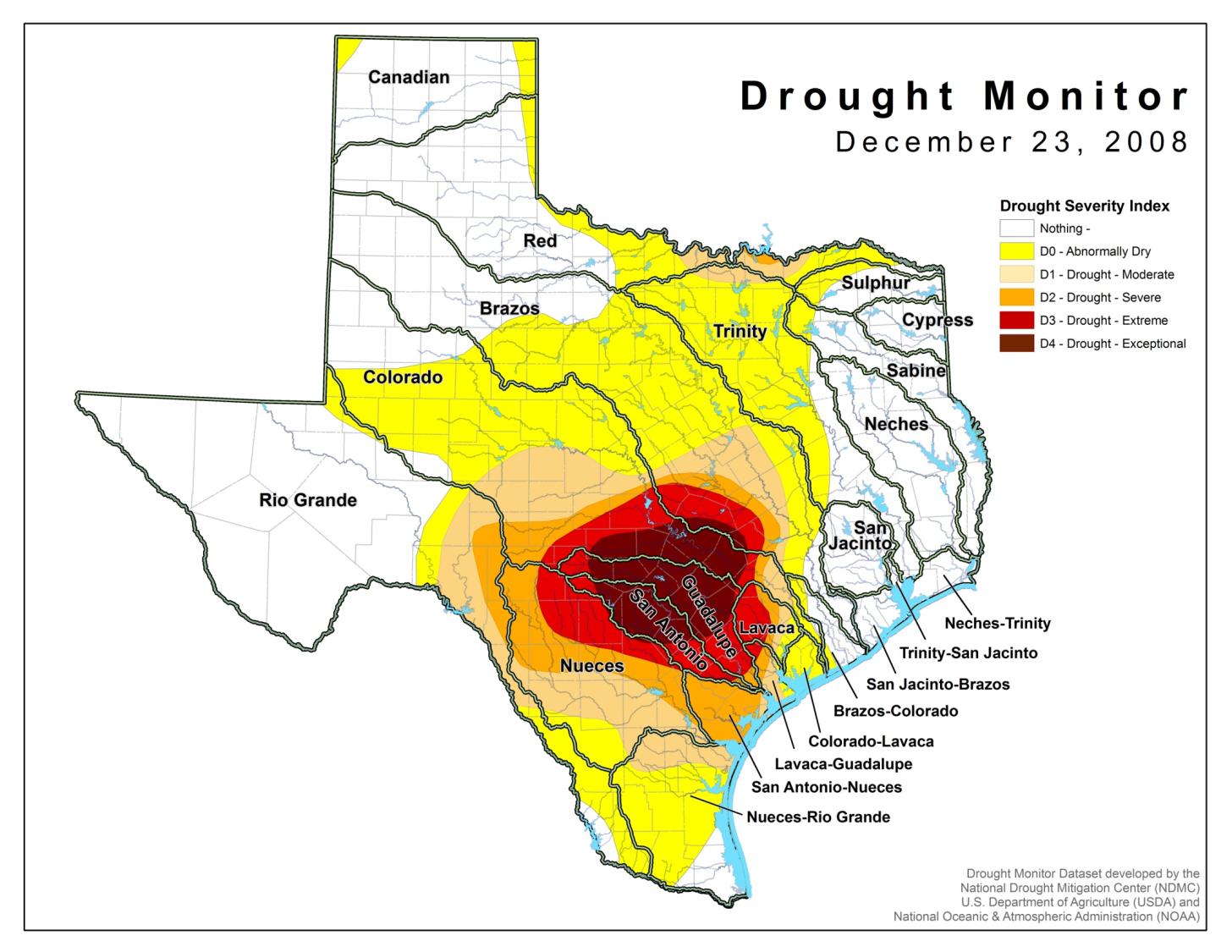 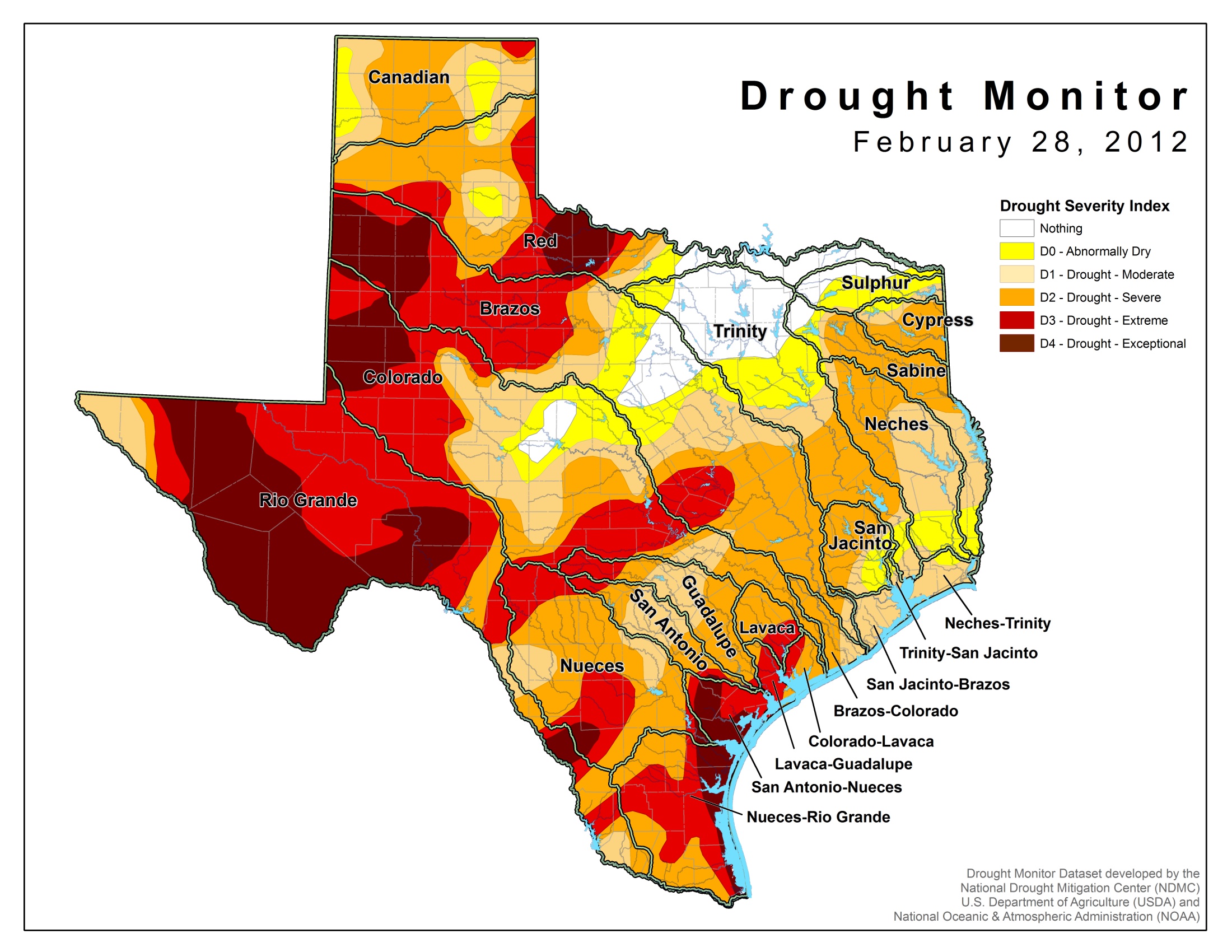 Senior Calls
TCEQ’s actions are guided by the Priority Doctrine
“First in time, first in right”
Superior rights:  domestic & livestock uses
15 senior calls resulting in over 1,200 water right holders suspended
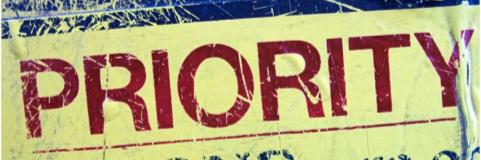 Senior Calls (cont.)
TCEQ stopped issuing temporary water right permits in affected basins
Suspended water rights have not included junior municipal or power generation uses
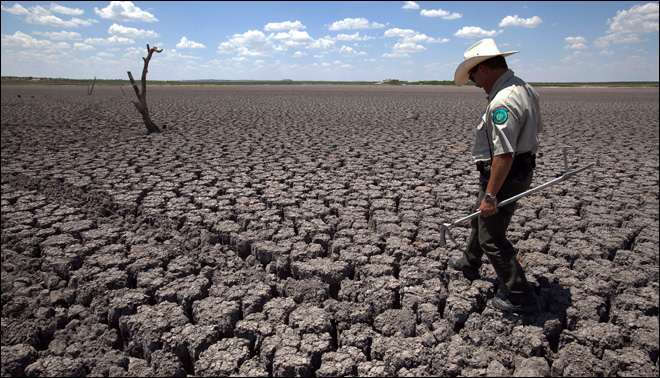 Senior Calls:  New Issues
Governor’s Drought Proclamation
TCEQ managing new types of calls
Working with entities to manage:
Lake levels/temperatures at power plants
Releases from Lake Whitney
Changes to senior calls
Drinking Water Facilities
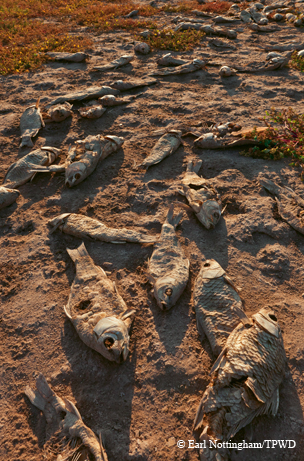 TCEQ Drought Response
TCEQ Drought Team
Weekly Drought Meetings
Drought Contingency & Water Conservation Plans
State-wide notifications
State leadership
Legislative officials
County judges
County extension agents
Water right holders
media
Public Water Systems & Drought
Outreach targeted at public water systems.
Approximately 6,000 public water systems in Texas.
Drought Information Webpage
State-level emergency assistance
Priority Public Water Systems
TCEQ intensively monitors public water systems:
High Priority List:  unknown or <180                       days of water
Watch List
Success Stories
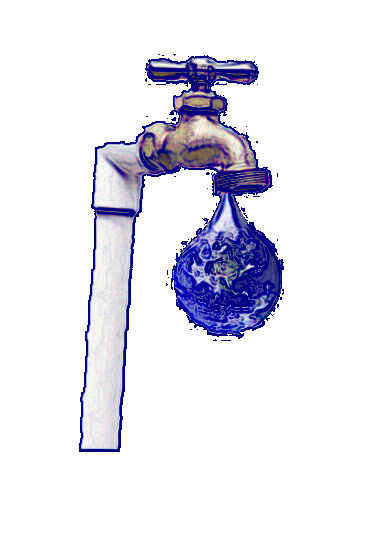 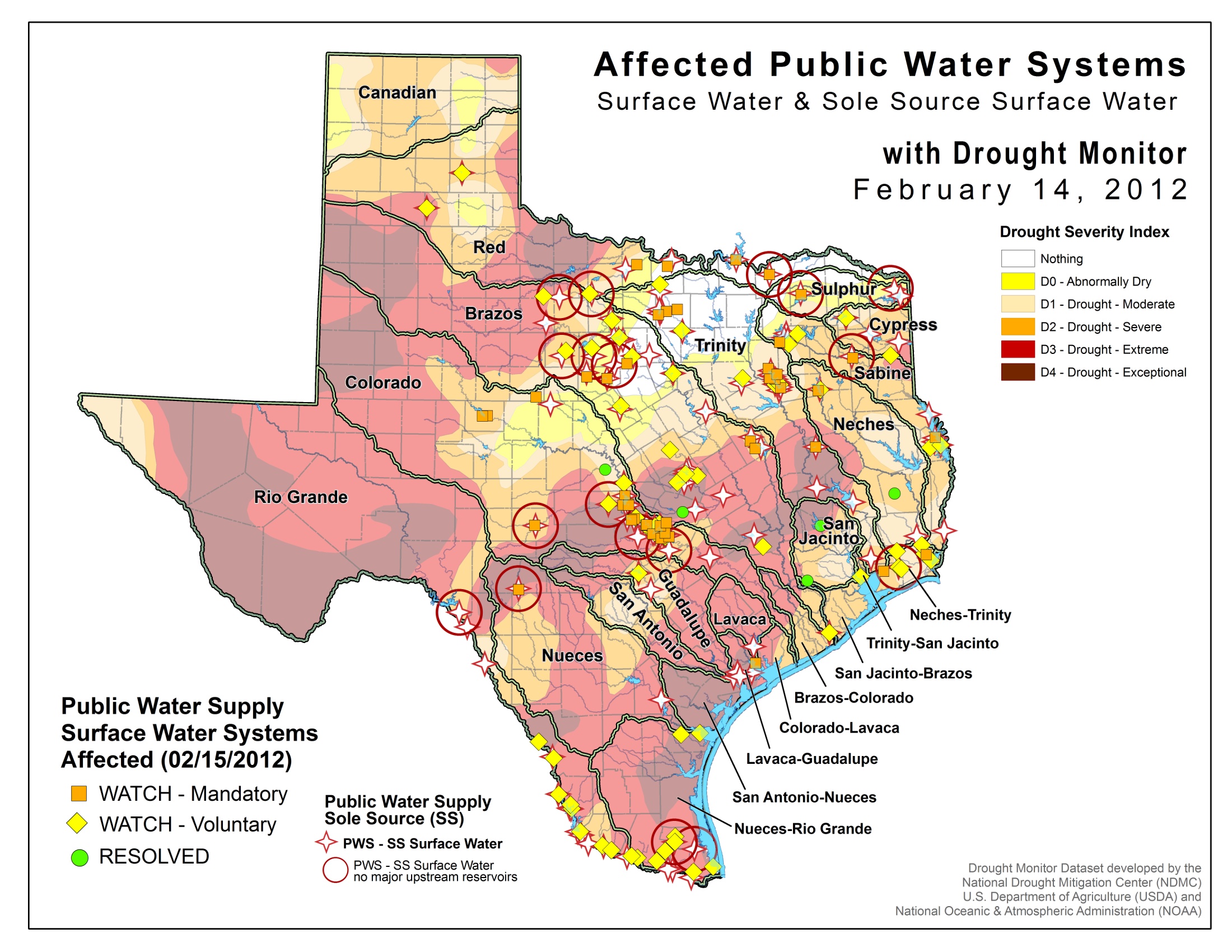 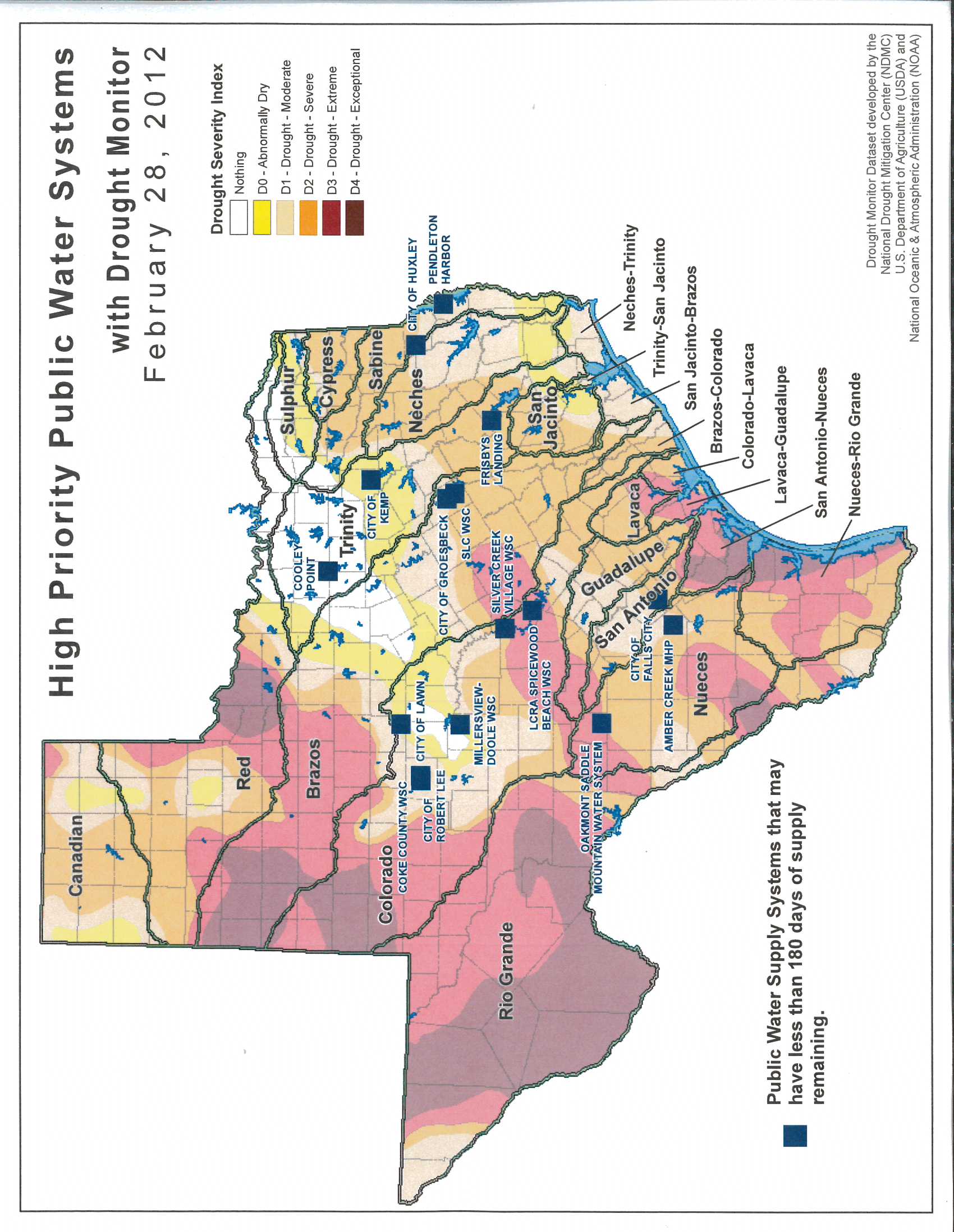 Public Water Systems - FMT
Financial, Managerial, & Technical (FMT) Assistance
Identifying alternative water sources
Coordination of emergency drinking water planning
Identification of possible funding sources for alternative sources of water
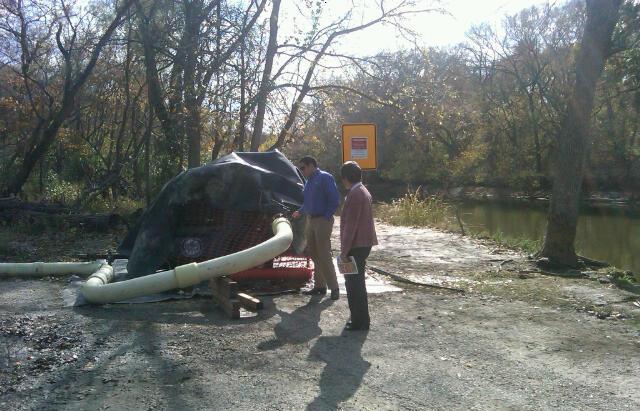 PWS Water Use Restrictions
February 17, 2012:
1,010 public water systems (PWS) with outdoor water restrictions
642 mandatory watering schedule
368 voluntary watering schedule
50 prohibited all outside watering
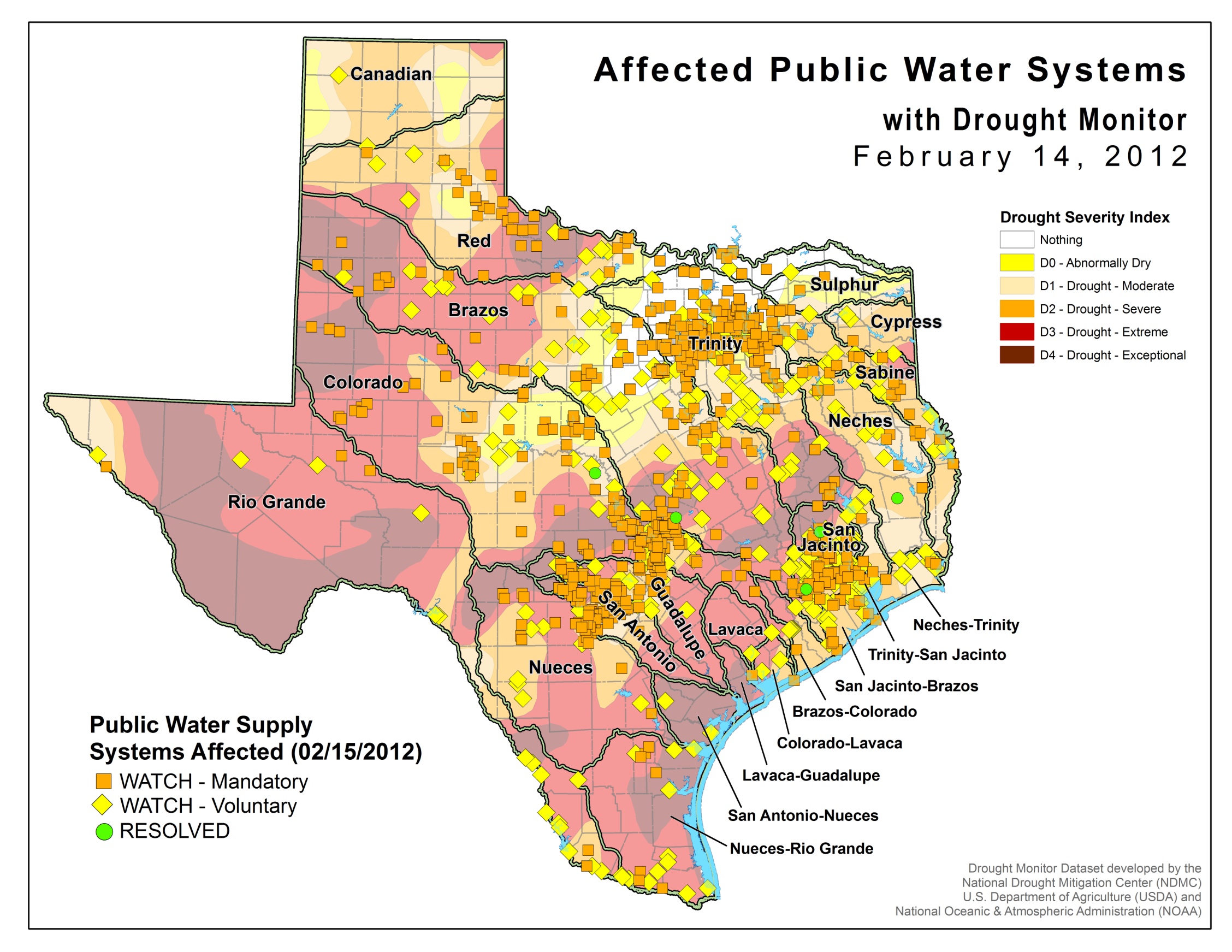 Drought Workshops
TCEQ is sponsoring Drought Workshops at 6 locations state-wide
Attended by state agency partners
Texas Department of Emergency Management
Texas Department of Agriculture
Texas Water Development Board
Watermasters
Texas has watermaster programs in areas of the state needing more active management of water rights.
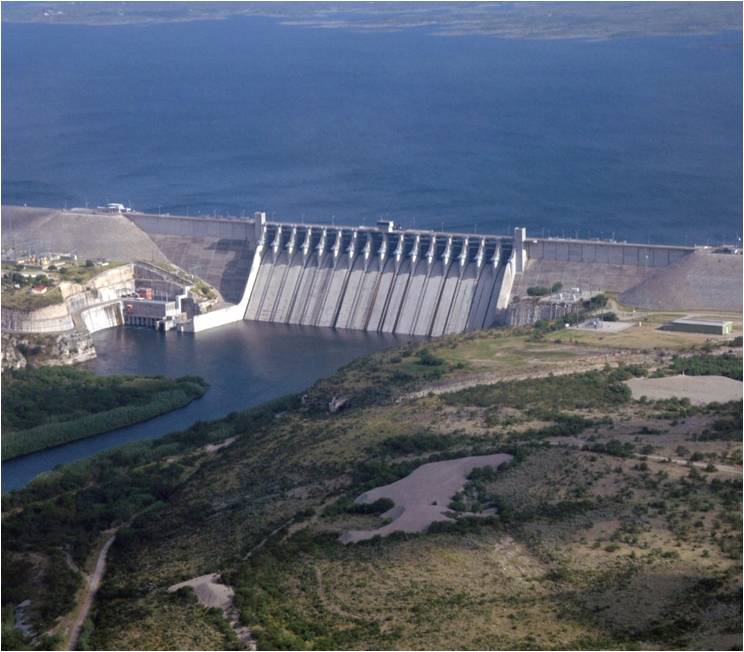 Watermaster Areas
Watermasters in Drought
Watermasters work closely with users to meet water supply needs in times of shortages.
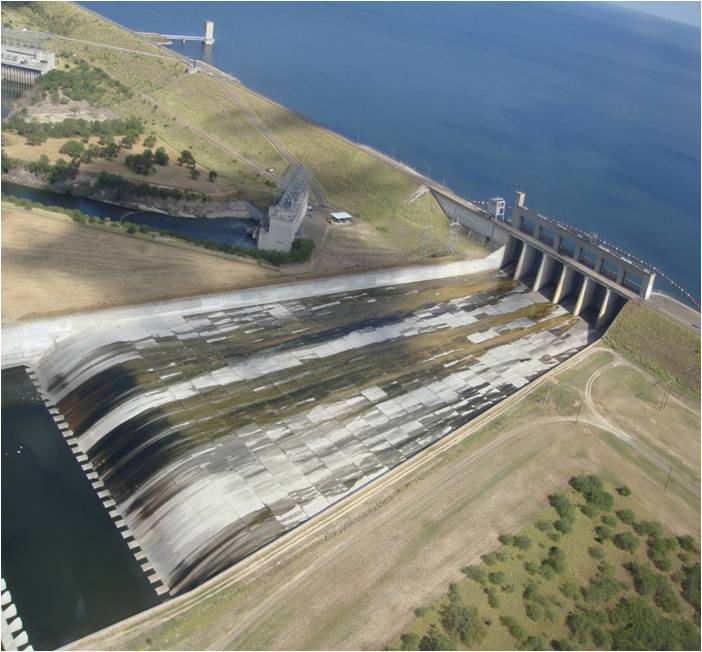 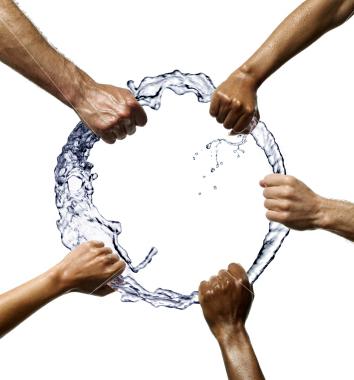 L’Oreal Stepney, P.E.
Deputy Director

TCEQ Office of Water
(512) 239-6696